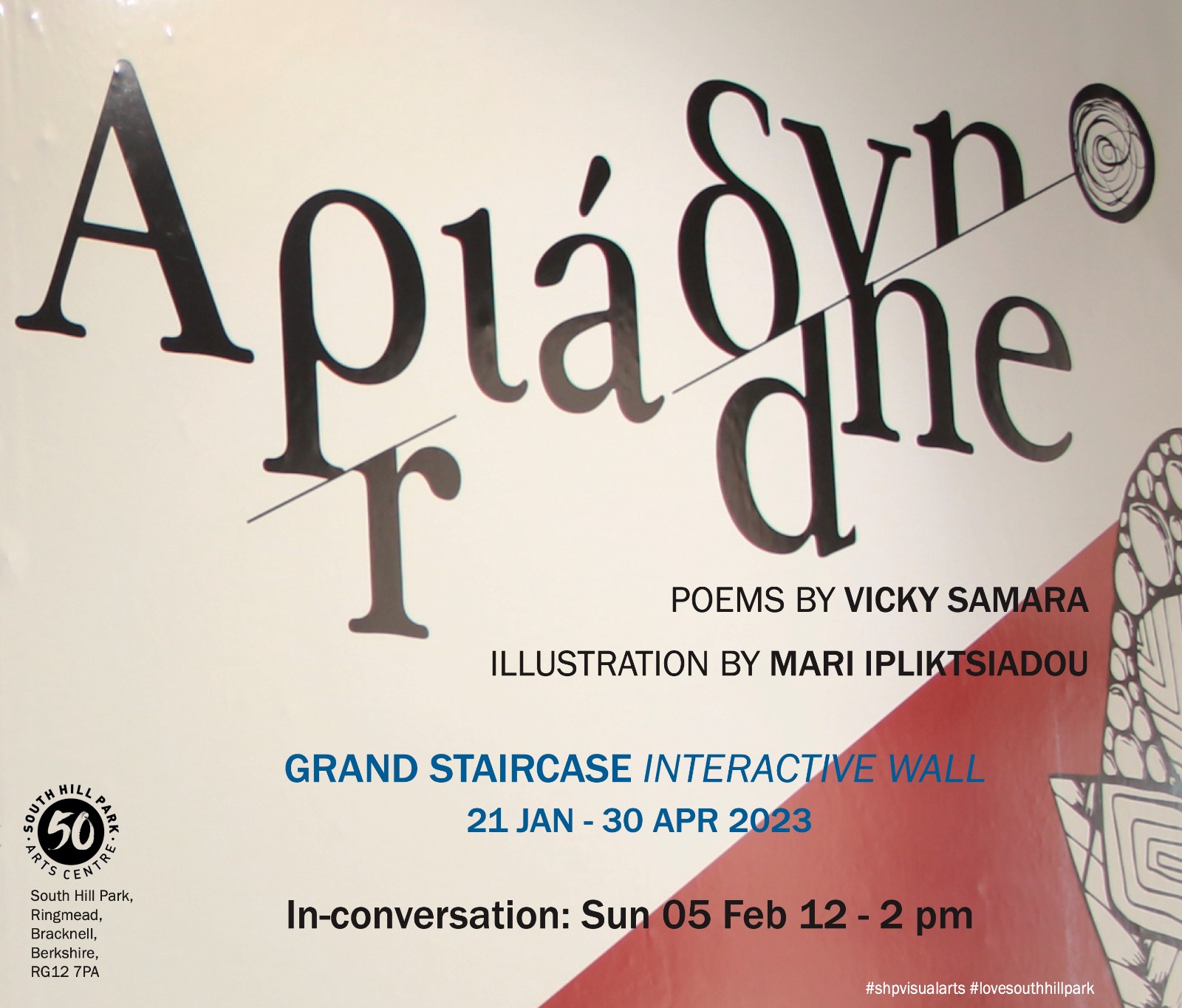 CURATED BY LOUCIA MANOPOULOU
Text/Techne: A Curatorial Approach to Explore an Auto Biographical Poetic Collection as an Aesthetic Experience
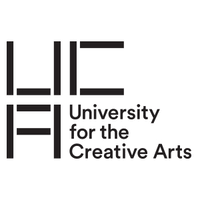 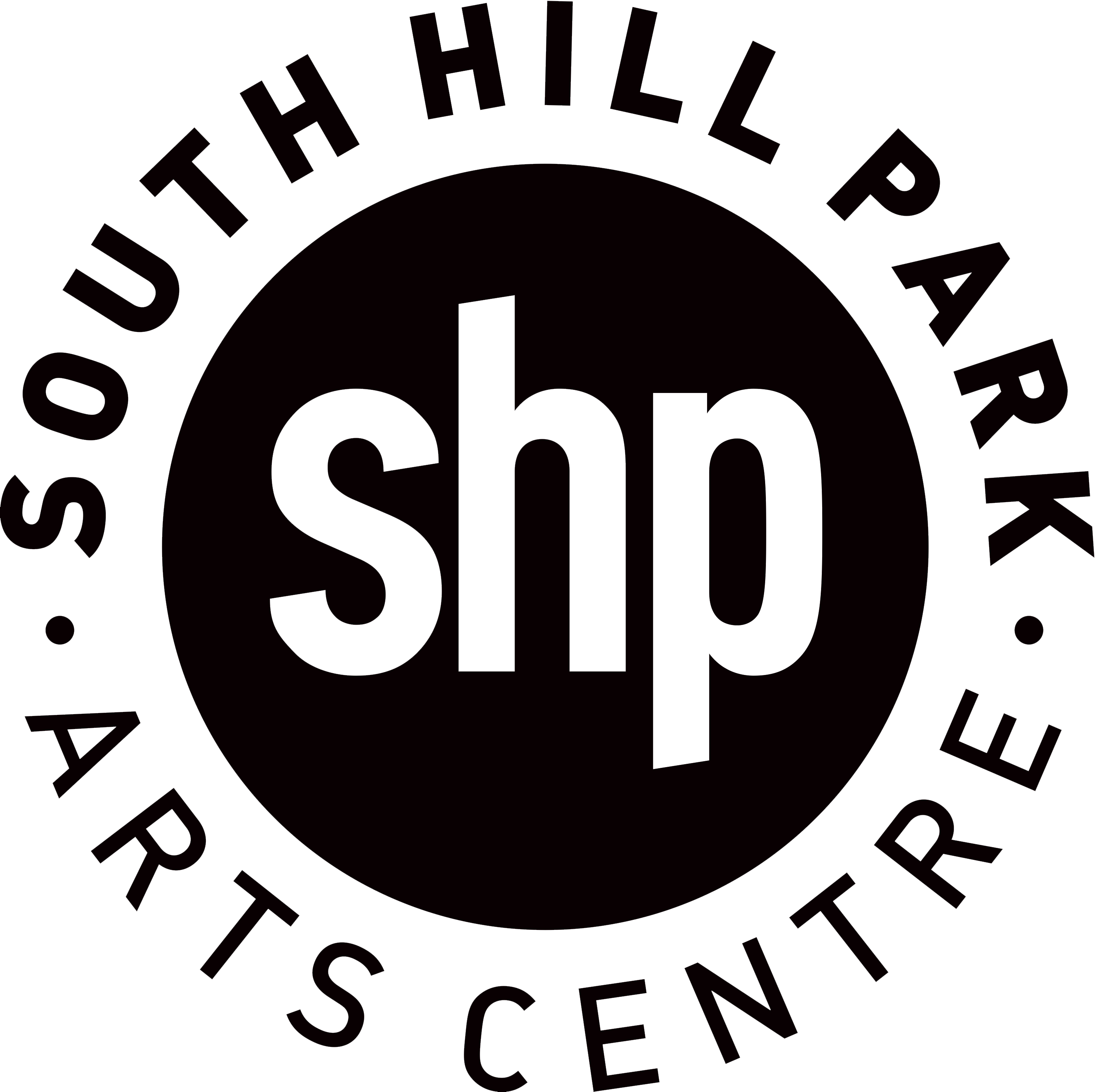 Dr Loucia Manopoulou, Curator, Researcher
Dr Vicky Samara, Poet, Scientist
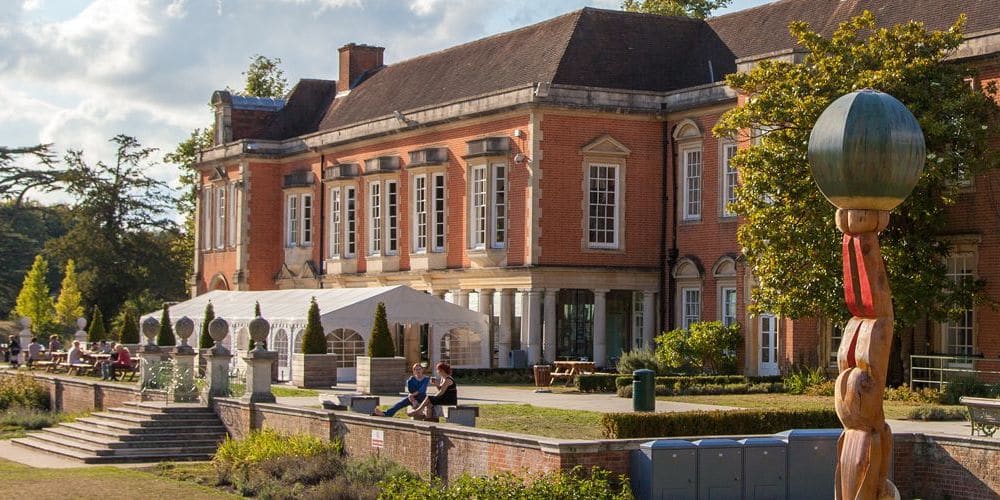 South Hill Park, Arts Centre Bracknell.

A historic English House, Victorian Mansion that was converted to thriving art centre in 1973.

Southhillpark.org.uk
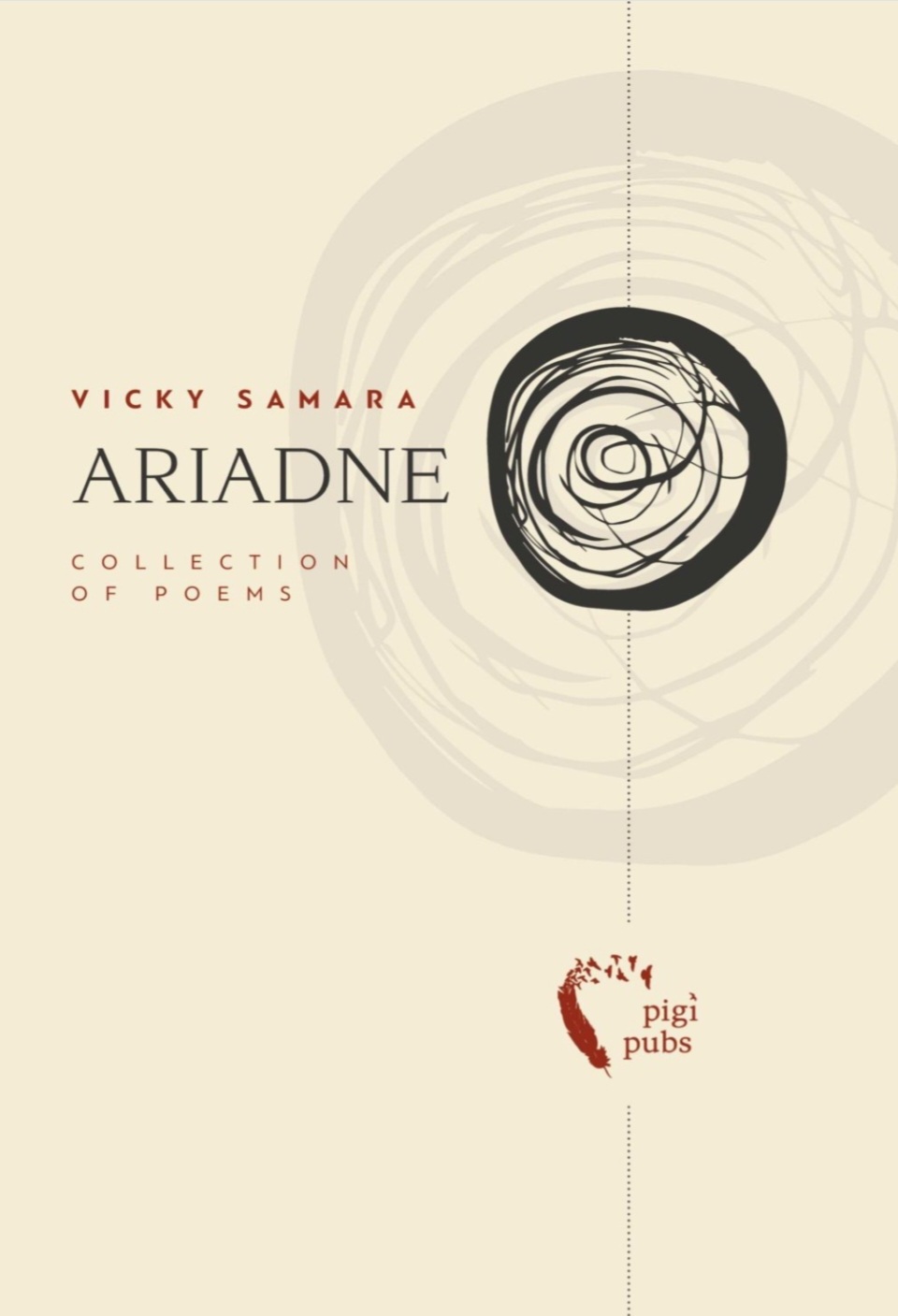 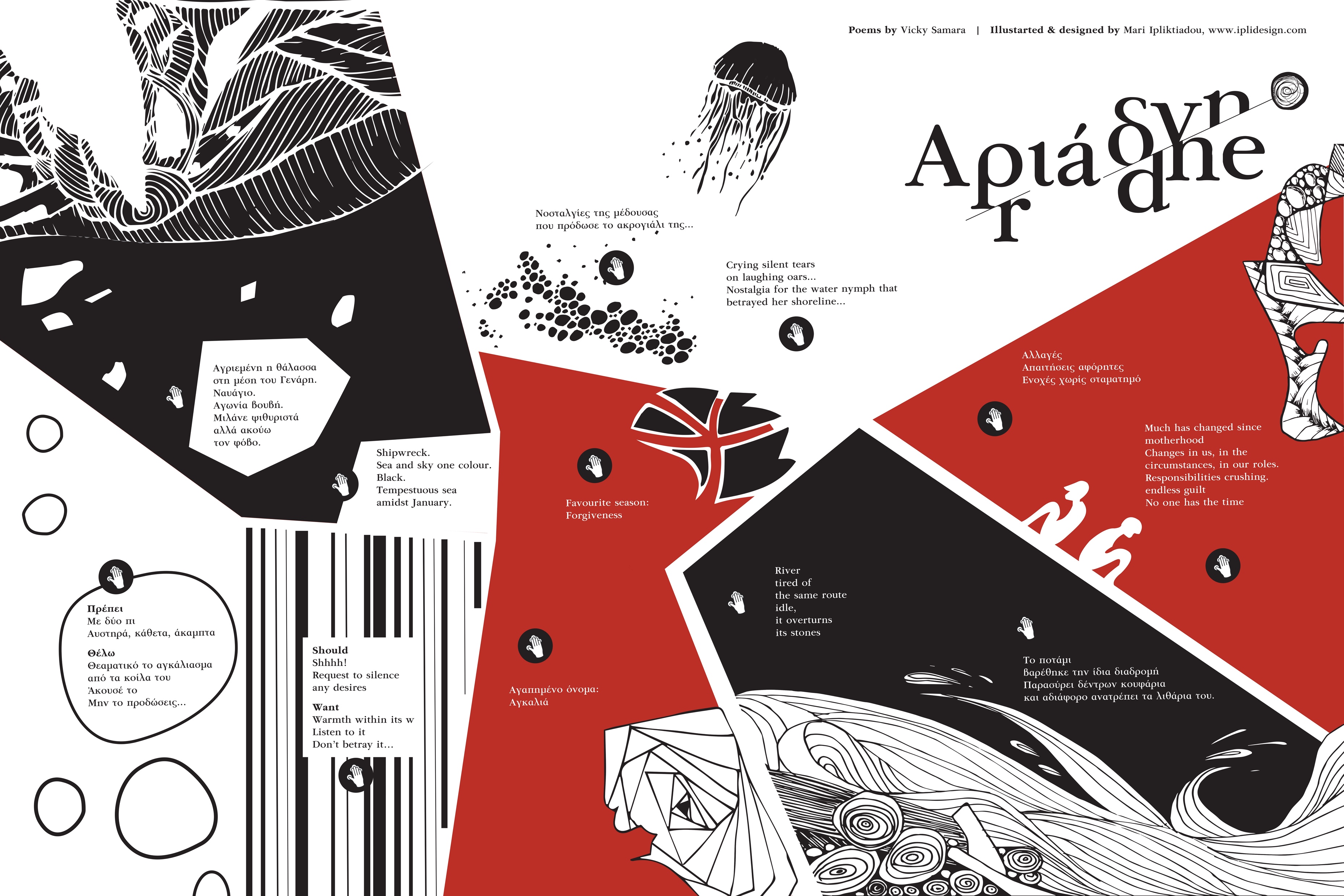 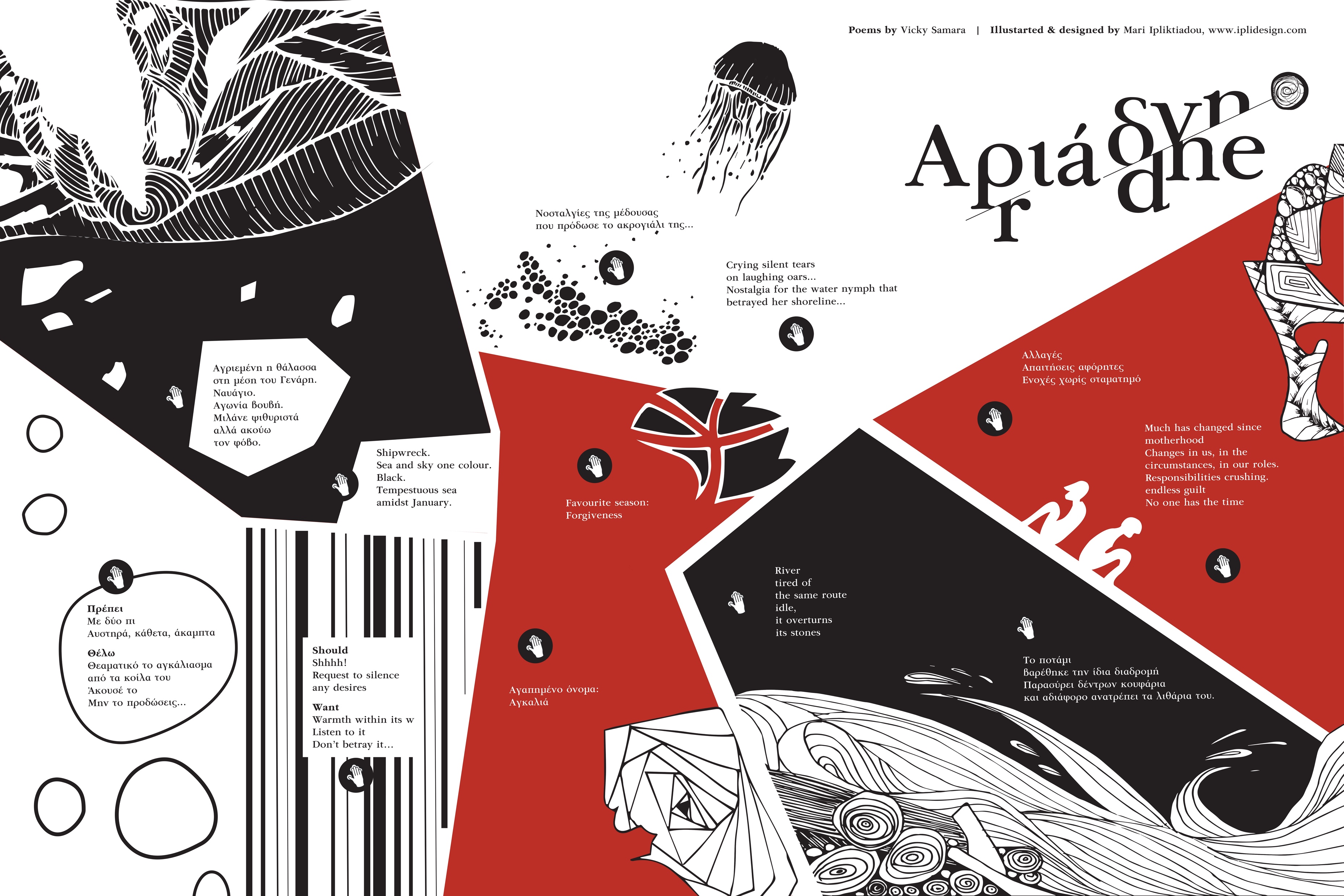 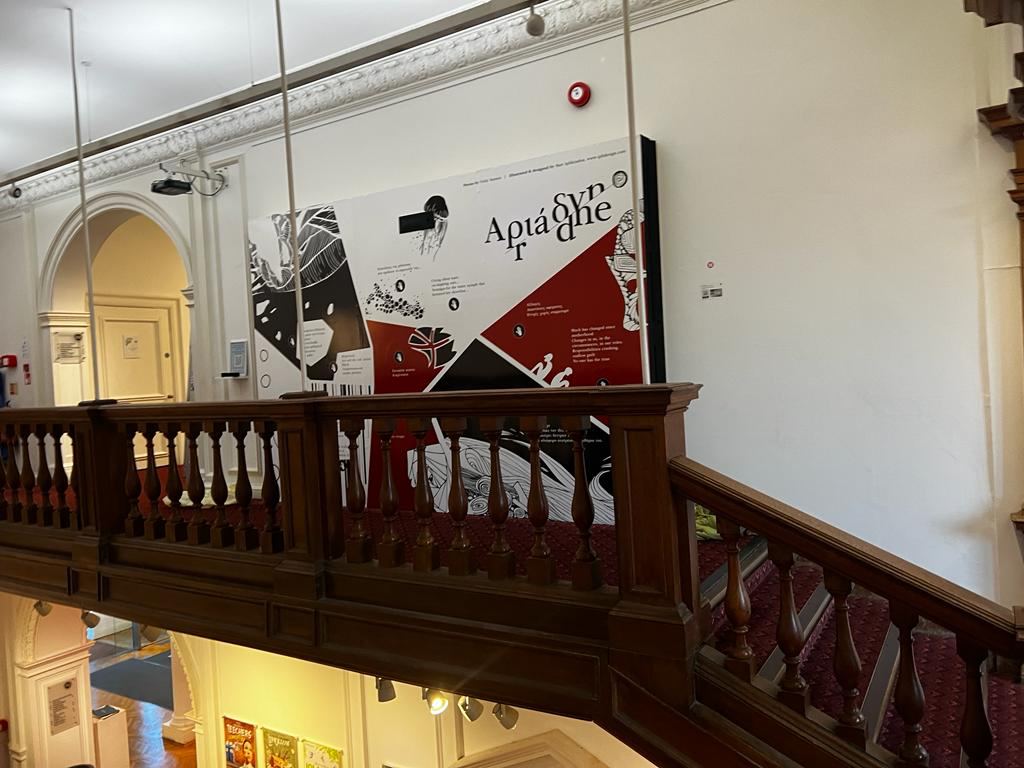 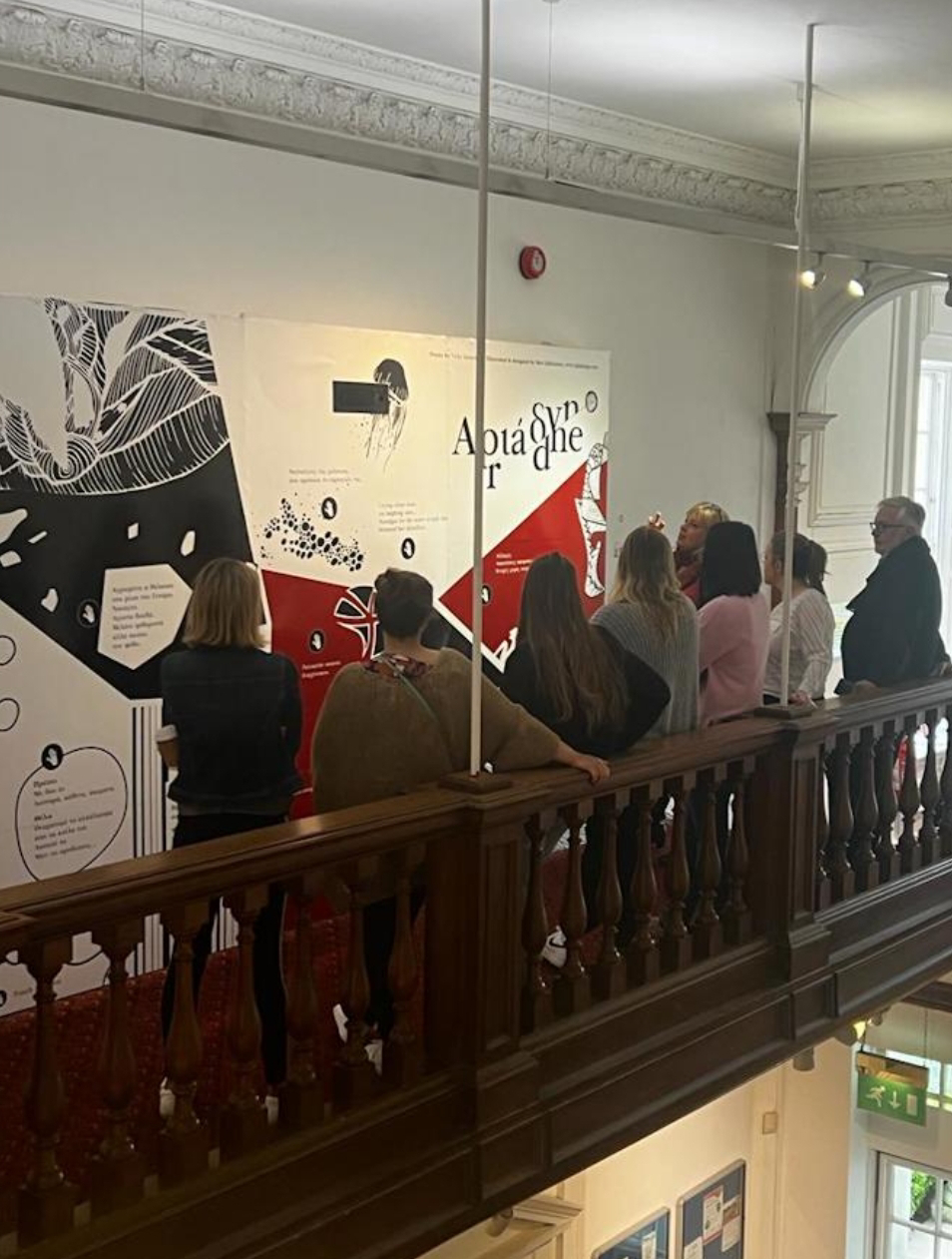 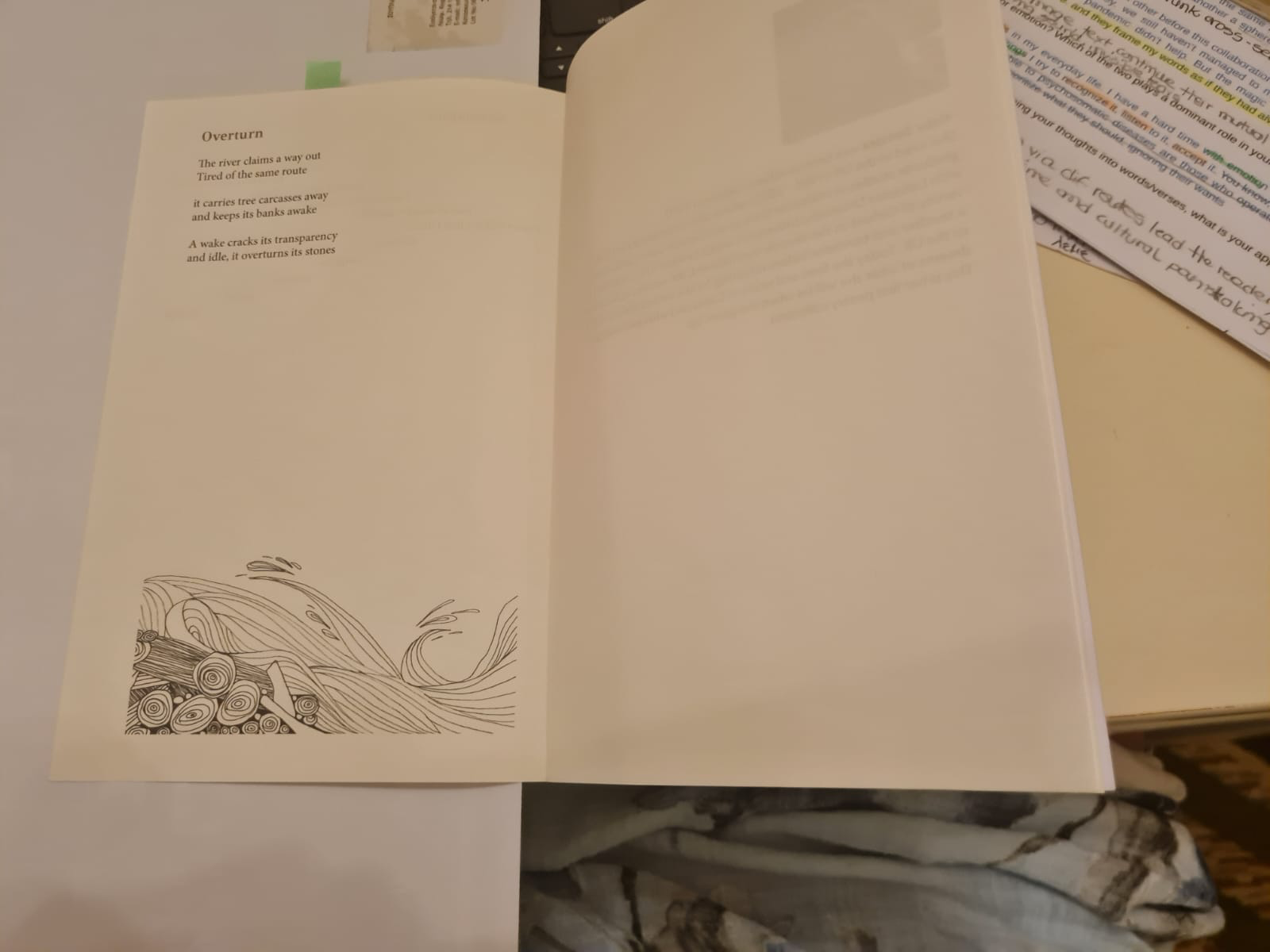 Thank you!
Dr Loucia Manopoulou
Dr Vicky Samara